Welcome
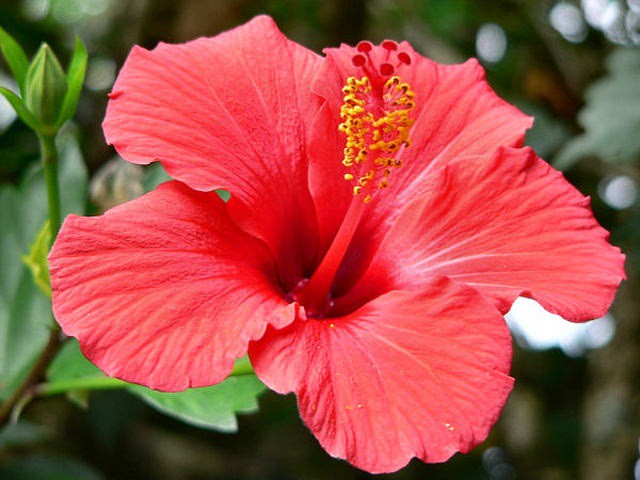 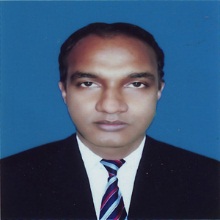 Teacher
Md. Shajedur Rahman 
                                                       (BA Hons.& MA in English BEd
Lecturer of English.
Akkelpur Govt. Mujibor Rahman College.
Akkelpur, Joypurhat.
Email: shajedurrahman06@gmail.com
Cellphone: 01712 53 14 95/     
                          01914107791
Look at the picture and guess, what is happening?
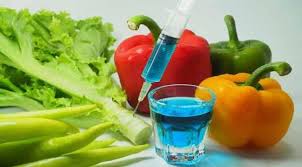 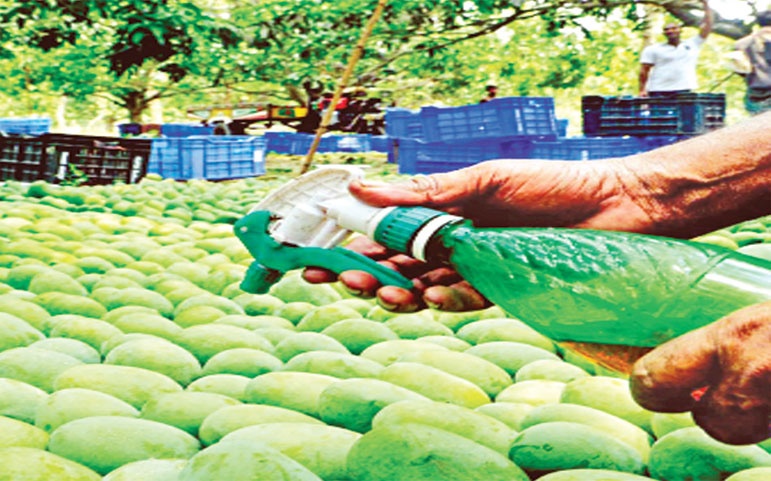 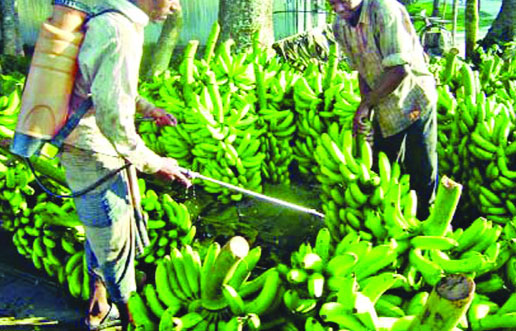 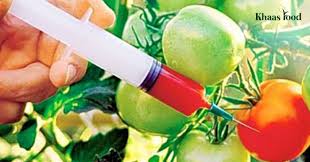 Topic: Food Adulteration
Lesson:
Class:     xi
Subject: English-1
Topic: Food Adulteration
Time: 50:00 mins.
Learning Outcome:
After end of the lesson, the learners will be able to-
      Tell about the bad effect of adulterated food.
      Describe about the banned pesticides.
      mention some names of related diseases.
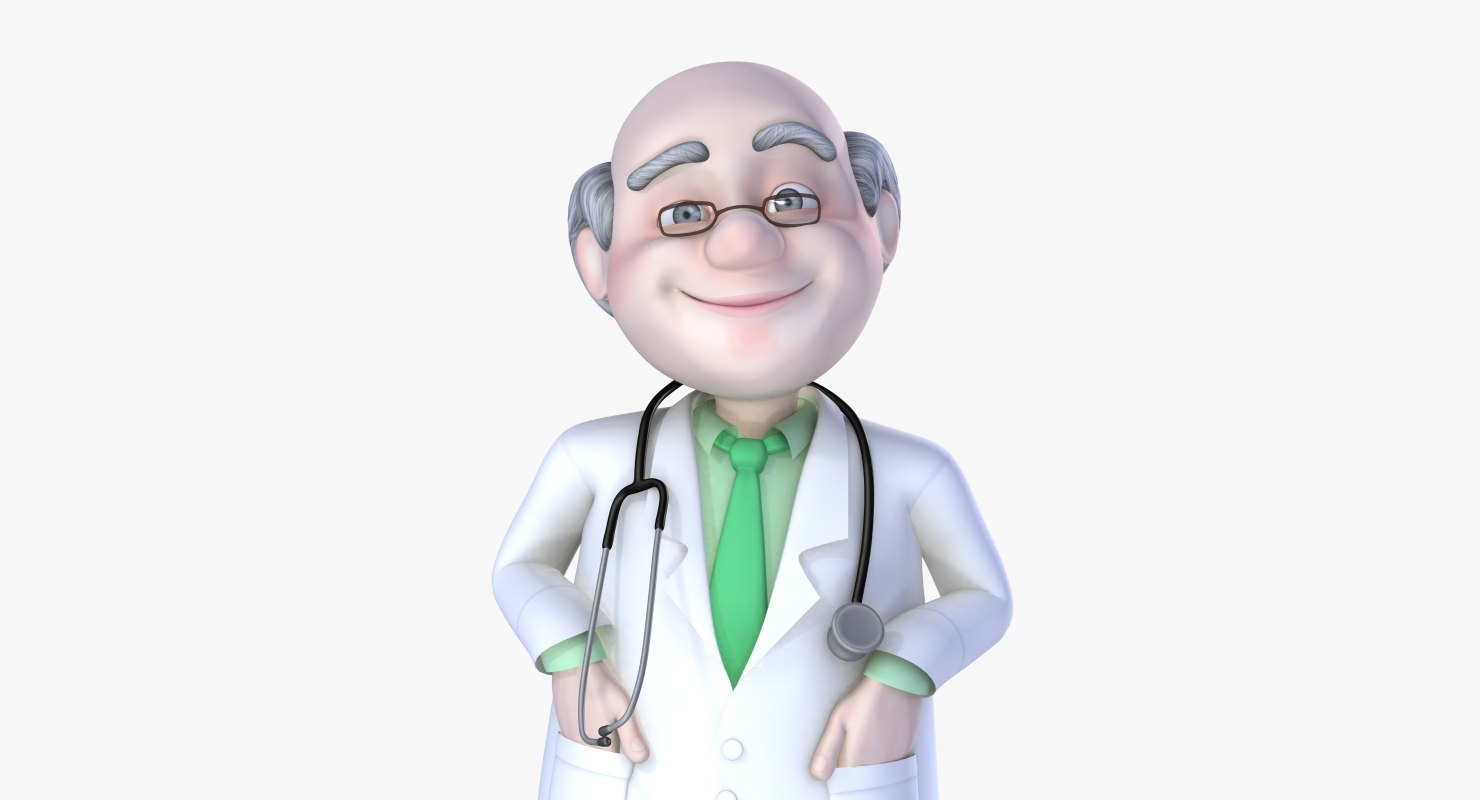 আমার  টাকা দরকার একটা ঔষধ লিখলেই হল
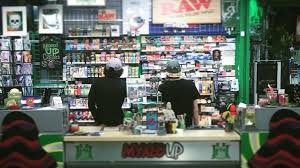 আমি ঐসব ঔষধ খাইনা ভেজাল বিক্রি করলে সমস্যা নেই।
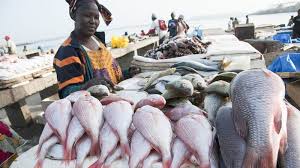 আমি মাছ খাইনা মেডিসিন দিলে সমস্য কোথায়?
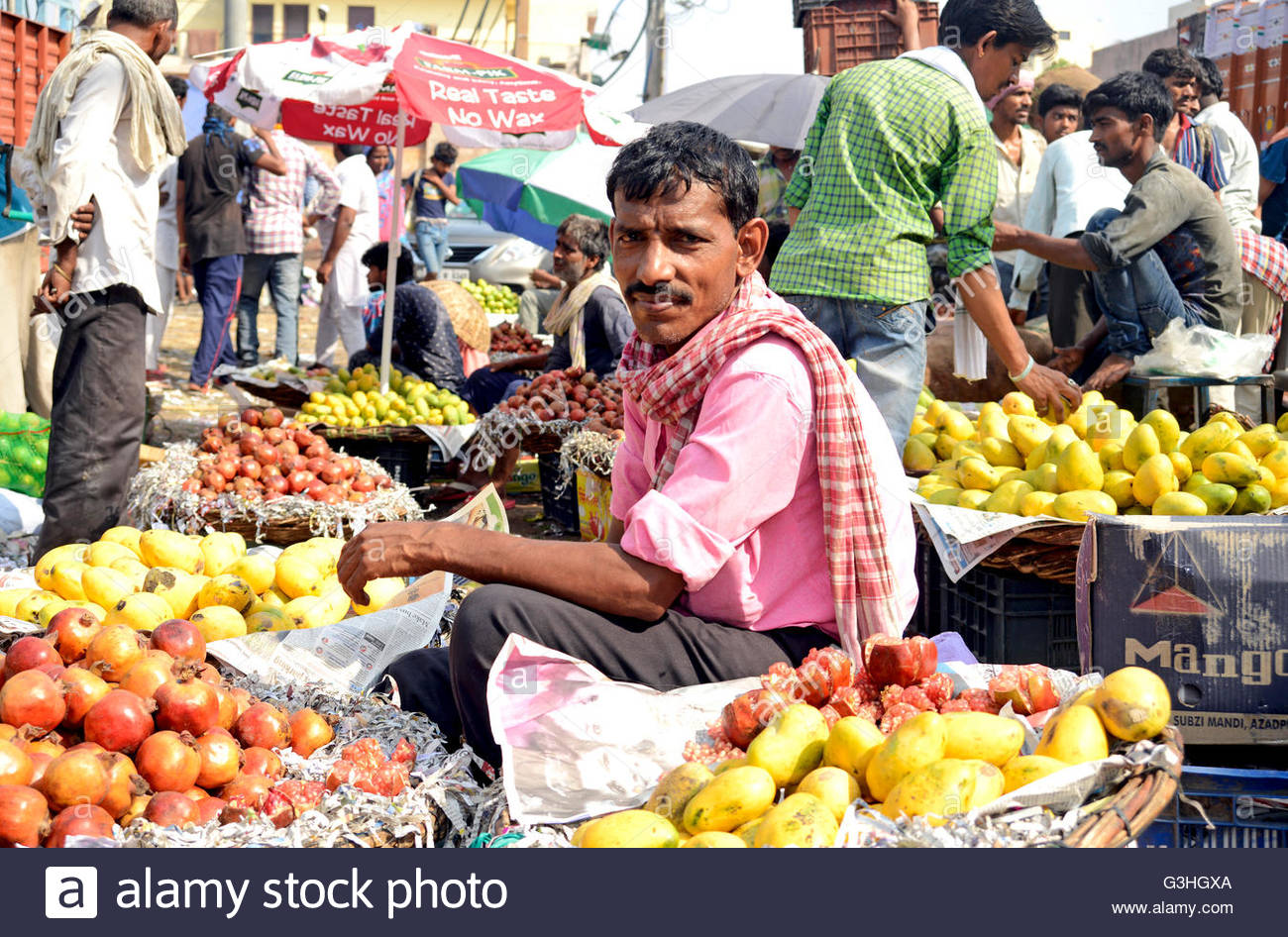 আমি ফল খাইনা মেডিসিন দিলে কিছু হবেনা।
After the end of the day
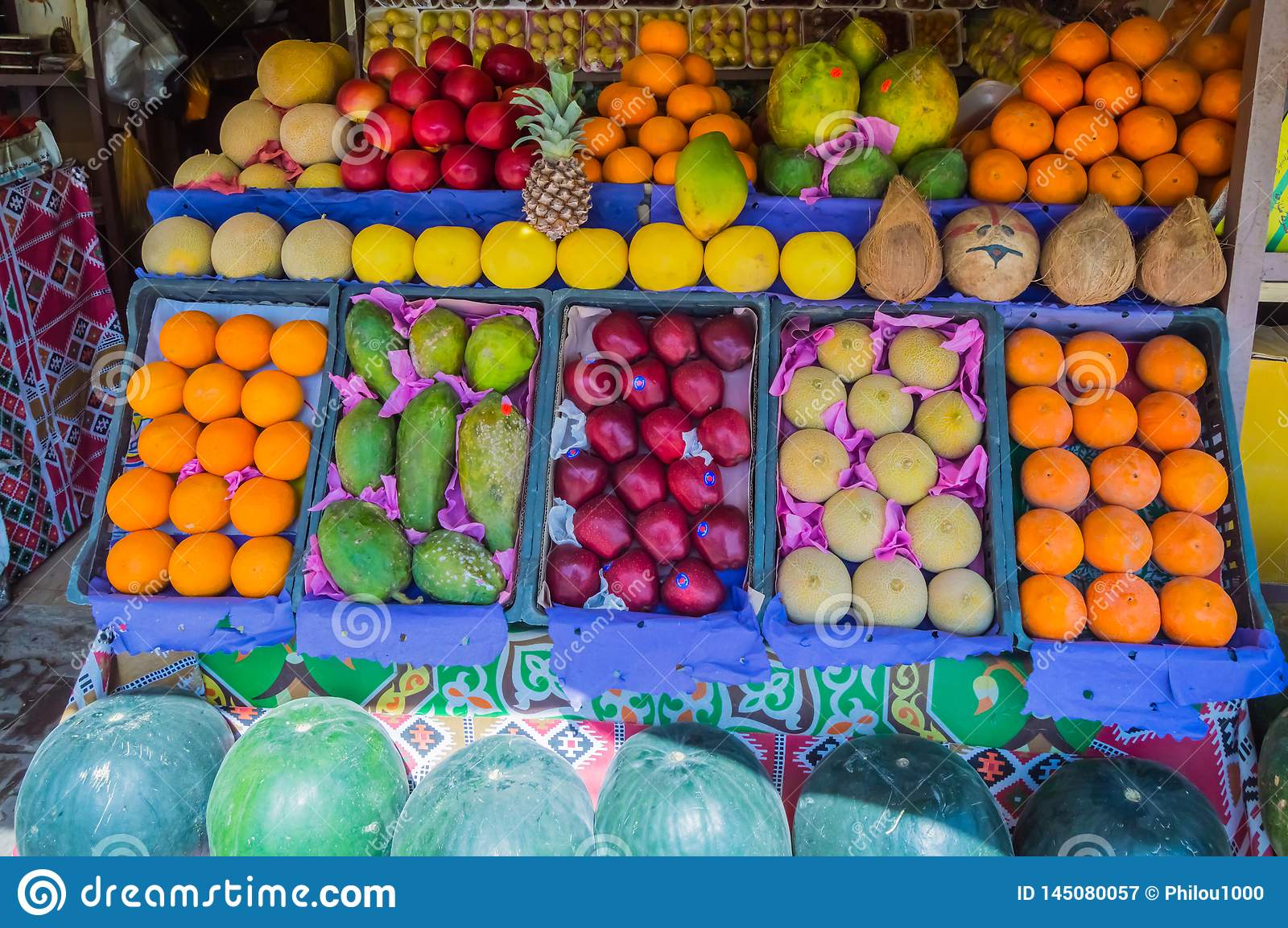 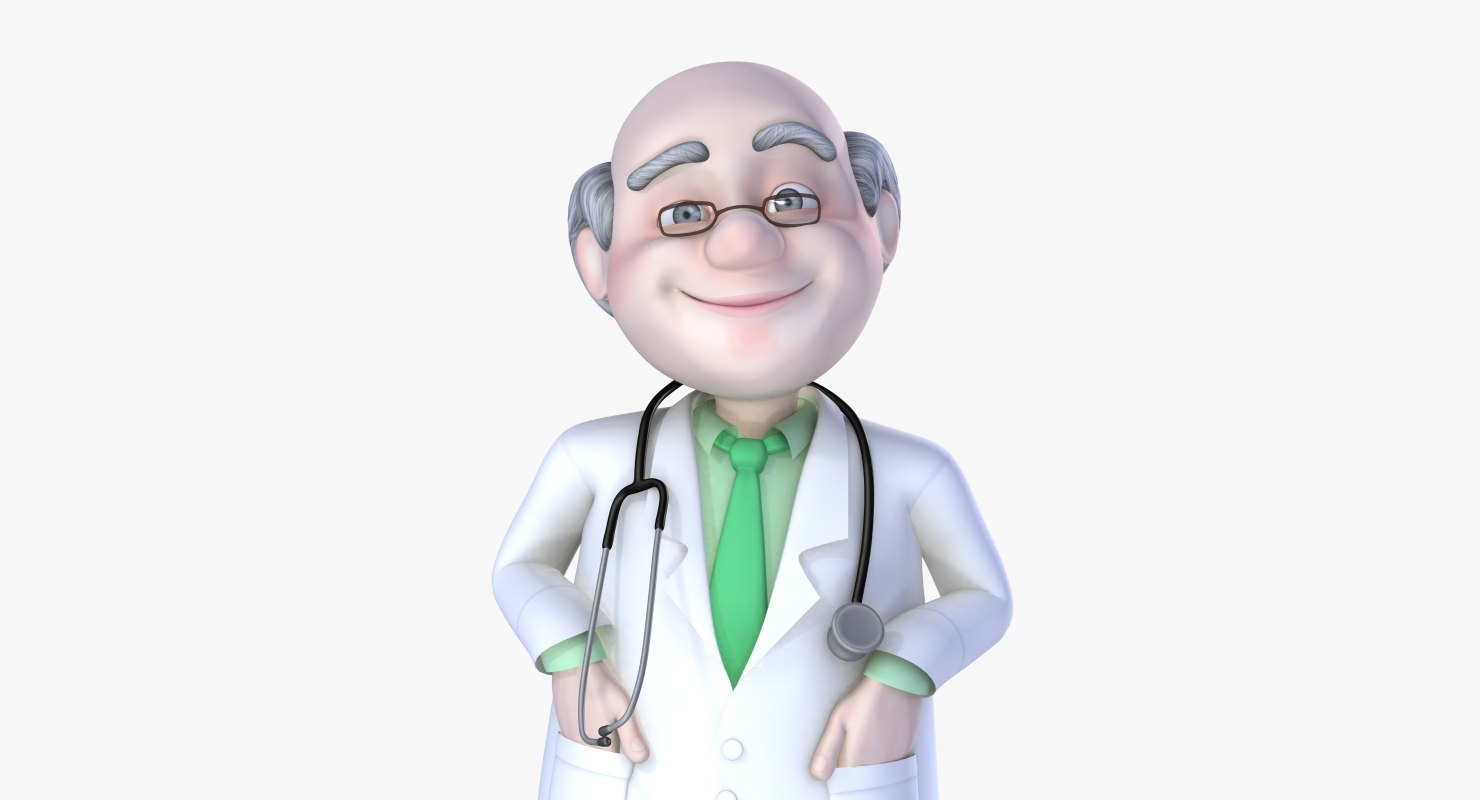 Going
Fruit Shop
Doctor
After the end of the day
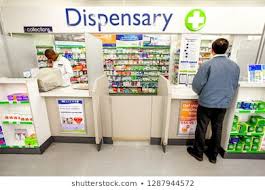 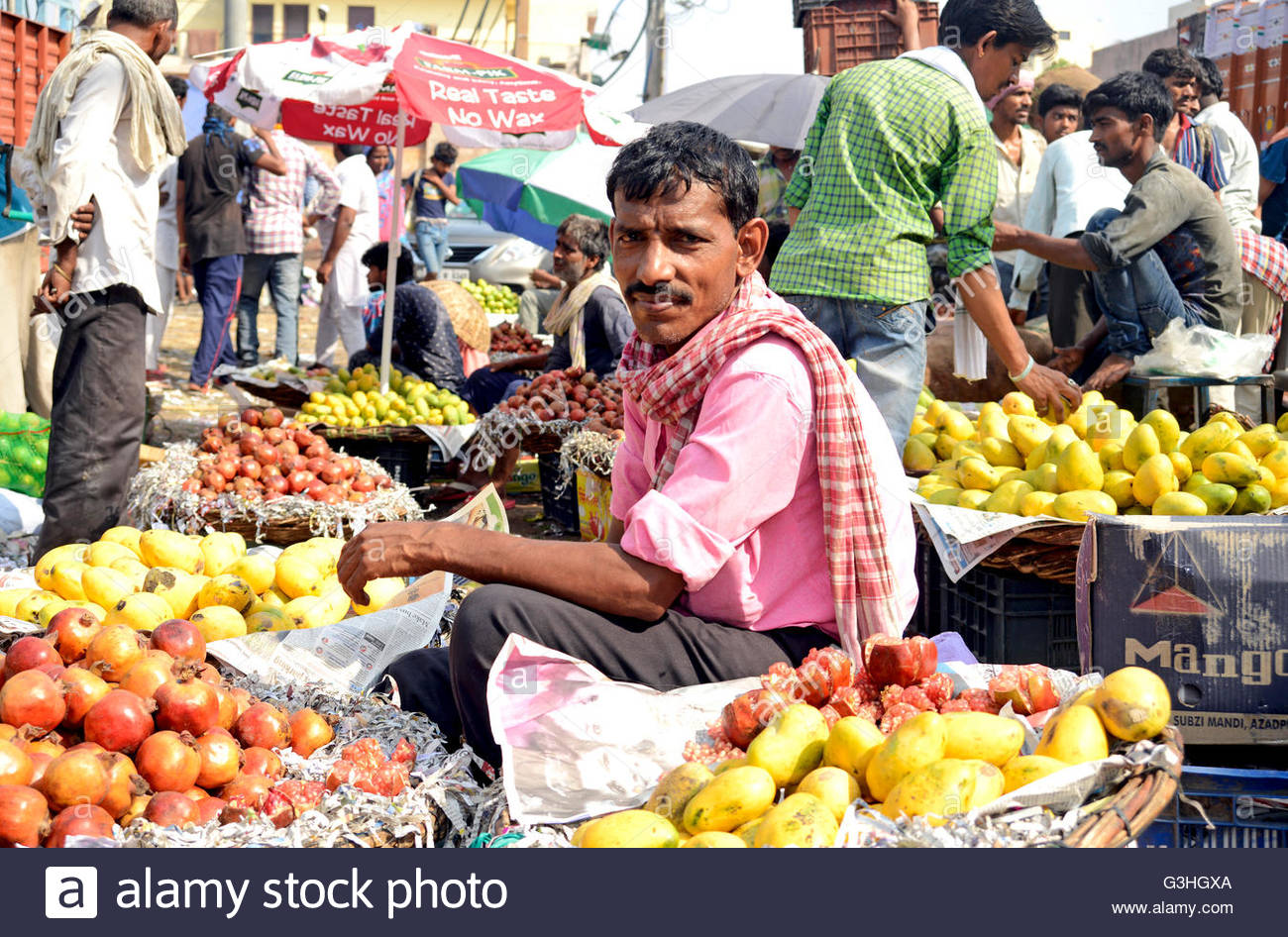 Going
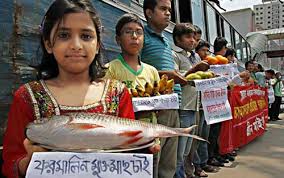 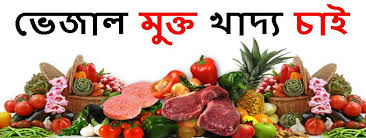 Law enforcing agent
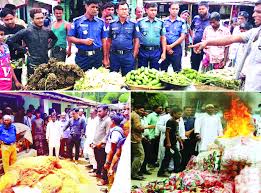 Thanks